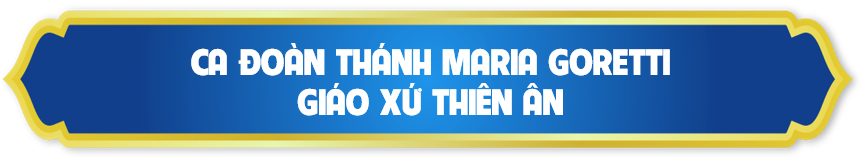 CHÚA NHẬT LỄ CHÚA GIÊSU CHỊU PHÉP RỬANĂM C
TẬP HÁT CỘNG ĐOÀN
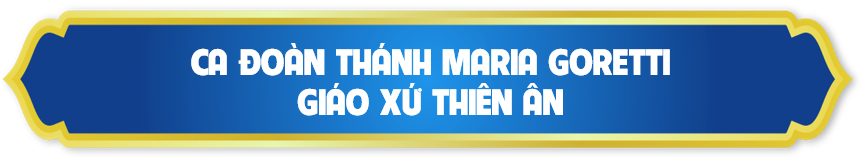 Đk: Hồn tôi hỡi, hãy chúc tụng Chúa Trời.
Alleluia - Alleluia:
Gioan nói: Đấng sẽ đến sau tôi thì uy lực hơn tôi. Người sẽ rửa các ngươi trong lửa và Thánh Thần.
Alleluia …
Ca Nhập LễBên Bờ Sông GiođanMi Trầm
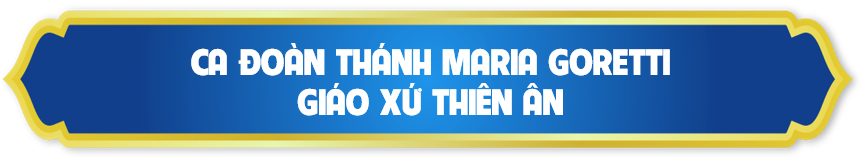 Đk: Bên bờ sông bờ sông Giođan. Chúa đã chịu phép rửa bởi tay Gioan. Các tầng trời mở ra và nghe có tiếng Chúa Cha: …
… “Nầy là Con Ta rất đẹp lòng Ta. Hãy nghe Lời Người, hãy nghe Lời Người”.
Tk: Người là Đấng vô tội, Người muốn nêu gương cho đời. Hỡi loài người tội lỗi, hãy trở về với Chúa.
Đk: Bên bờ sông bờ sông Giođan. Chúa đã chịu phép rửa bởi tay Gioan. Các tầng trời mở ra và nghe có tiếng Chúa Cha: …
… “Nầy là Con Ta rất đẹp lòng Ta. Hãy nghe Lời Người, hãy nghe Lời Người”.
KINH VINH DANH
Chủ tế: Vinh danh Thiên Chúa trên các tầng trời.A+B: Và bình an dưới thế cho người thiện tâm.
A: Chúng con ca ngợi Chúa.
B: Chúng con chúc tụng Chúa. A: Chúng con thờ lạy Chúa. 
B: Chúng con tôn vinh Chúa.
A: Chúng con cảm tạ Chúa vì vinh quang cao cả Chúa.
B: Lạy Chúa là Thiên Chúa, là Vua trên trời, là Chúa Cha toàn năng.
A: Lạy con một Thiên Chúa,            Chúa Giêsu Kitô.
B: Lạy Chúa là Thiên Chúa, là Chiên Thiên Chúa là Con Đức Chúa Cha.
A: Chúa xóa tội trần gian, xin thương xót chúng con.
B: Chúa xóa tội trần gian, xin nhậm lời chúng con cầu khẩn.
A: Chúa ngự bên hữu Đức Chúa Cha, xin thương xót chúng con.
B: Vì lạy Chúa Giêsu Kitô, chỉ có Chúa là Đấng Thánh.
Chỉ có Chúa là Chúa, chỉ có Chúa là đấng tối cao.
A+B: Cùng Đức Chúa Thánh Thần trong vinh quang Đức Chúa Cha. 
Amen.
Bài đọc 1: 
Vinh quang Đức Chúa sẽ tỏ hiện, và mọi người phàm sẽ cùng được thấy.
Lời Chúa trong sách Ngôn Sứ Isaia
Thánh Vịnh 71
Lm. Kim Long
(04 câu)
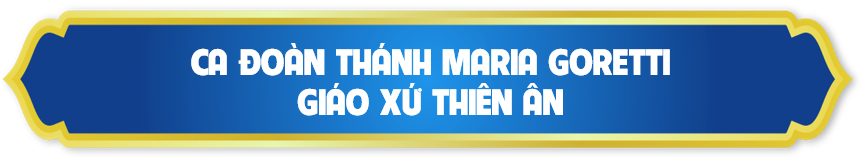 Đk: Hồn tôi hỡi, hãy chúc tụng Chúa Trời.
Tk1: Hồn tôi hỡi, chúc tụng Chúa đi, lạy Thiên Chúa Đấng con thờ kính, Ngài cao cả muôn trùng …
… Áo Ngài mặc toàn oai phong lẫm liệt, cẩm bào Ngài khoác muôn vạn ánh hào quang.
Đk: Hồn tôi hỡi, hãy chúc tụng Chúa Trời.
Tk2: Kỳ công Chúa, quá nhiều Chúa ơi, thật phong phú với muôn màu sắc đầy ắp dương gian này …
… Với vạn vật Ngài khôn ngoan tác thành, linh hồn tôi hỡi, ca tụng Chúa Trời đi.
Đk: Hồn tôi hỡi, hãy chúc tụng Chúa Trời.
Tk3: Kìa muông thú ngước nhìn Chúa luôn, đợi trông Chúa dủ thương nhìn đến dọn bữa cho no lòng …
… Chúng vội vàng lượm ngay khi Chúa tặng, thỏa lòng vì những ân lộc Chúa rộng ban.
Đk: Hồn tôi hỡi, hãy chúc tụng Chúa Trời.
Tk4: Vừa khi Chúa rút lại khí thiêng, là thân chúng trở lui bụi cát vì tắt hơi thở rồi …
… Muốn tạo lại Ngài ban sinh khí vào, bởi Ngài đổi mới bộ mặt của trần gian.
Đk: Hồn tôi hỡi, hãy chúc tụng Chúa Trời.
Bài đọc 2:Thiên Chúa đã cứu chúng ta nhờ phép rửa ban ơn Thánh Thần, để chúng ta được tái sinh và đổi mới.
Lời Chúa trong thư của Thánh Phaolô tông đồ gửi ông Titô.
Alleluia - Alleluia:
Gioan nói: Đấng sẽ đến sau tôi thì uy lực hơn tôi. Người sẽ rửa các ngươi trong lửa và Thánh Thần.
Alleluia …
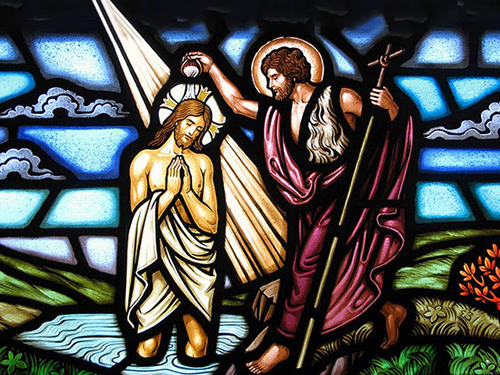 CHÚA NHẬT
LỄ CHÚA GIÊSU 
CHỊU PHÉP RỬA
PHÚT THINH LẶNG
KINH TIN KÍNH
Tôi tin kính một Thiên Chúa là Cha toàn năng, Đấng tạo thành trời đất, muôn vật hữu hình và vô hình.
Tôi tin kính một Chúa Giêsu Kitô, Con Một Thiên Chúa, Sinh bởi Đức Chúa Cha từ trước muôn đời.
Người là Thiên Chúa bởi Thiên Chúa, Ánh Sáng bởi Ánh Sáng, Thiên Chúa thật bởi Thiên Chúa thật,
được sinh ra mà không phải được tạo thành, đồng bản thể với Đức Chúa Cha: nhờ Người mà muôn vật được tạo thành.
Vì loài người chúng ta và để cứu độ chúng ta, Người đã từ trời xuống thế.
Bởi phép Đức Chúa Thánh Thần, Người đã nhập thể trong lòng Trinh Nữ Maria, và đã làm người.
Người chịu đóng đinh vào thập giá vì chúng ta, thời quan Phongxiô Philatô; Người chịu khổ hình và mai táng, ngày thứ ba Người sống lại như lời Thánh Kinh.
Người lên trời, ngự bên hữu Đức Chúa Cha, và Người sẽ lại đến trong vinh quang để phán xét kẻ sống và kẻ chết, Nước Người sẽ không bao giờ cùng.
Tôi tin kính Đức Chúa Thánh Thần là Thiên Chúa và là Đấng ban sự sống, Người bởi Đức Chúa Cha và Đức Chúa Con mà ra,
Người được phụng thờ và tôn vinh cùng với Đức Chúa Cha và Đức Chúa Con: Người đã dùng các tiên tri mà phán dạy.
Tôi tin Hội Thánh duy nhất thánh thiện công giáo và tông truyền.
Tôi tuyên xưng có một Phép Rửa để tha tội. Tôi trông đợi kẻ chết sống lại và sự sống đời sau. Amen.
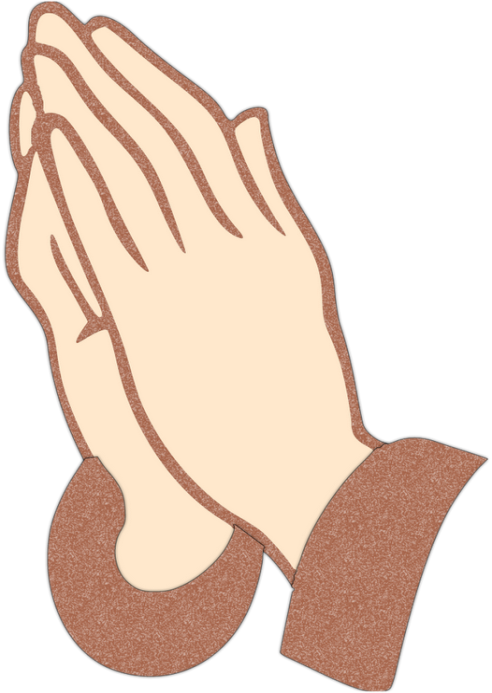 CHÚA NHẬT
LỄ CHÚA GIÊSU 
CHỊU PHÉP RỬA
LỜI NGUYỆN 
TÍN HỮU
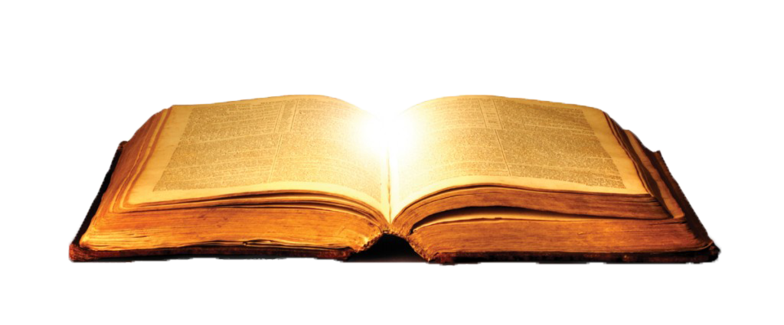 Ca Dâng Lễ
Tựa Làn 
Trầm Hương
Đỗ Vy Hạ
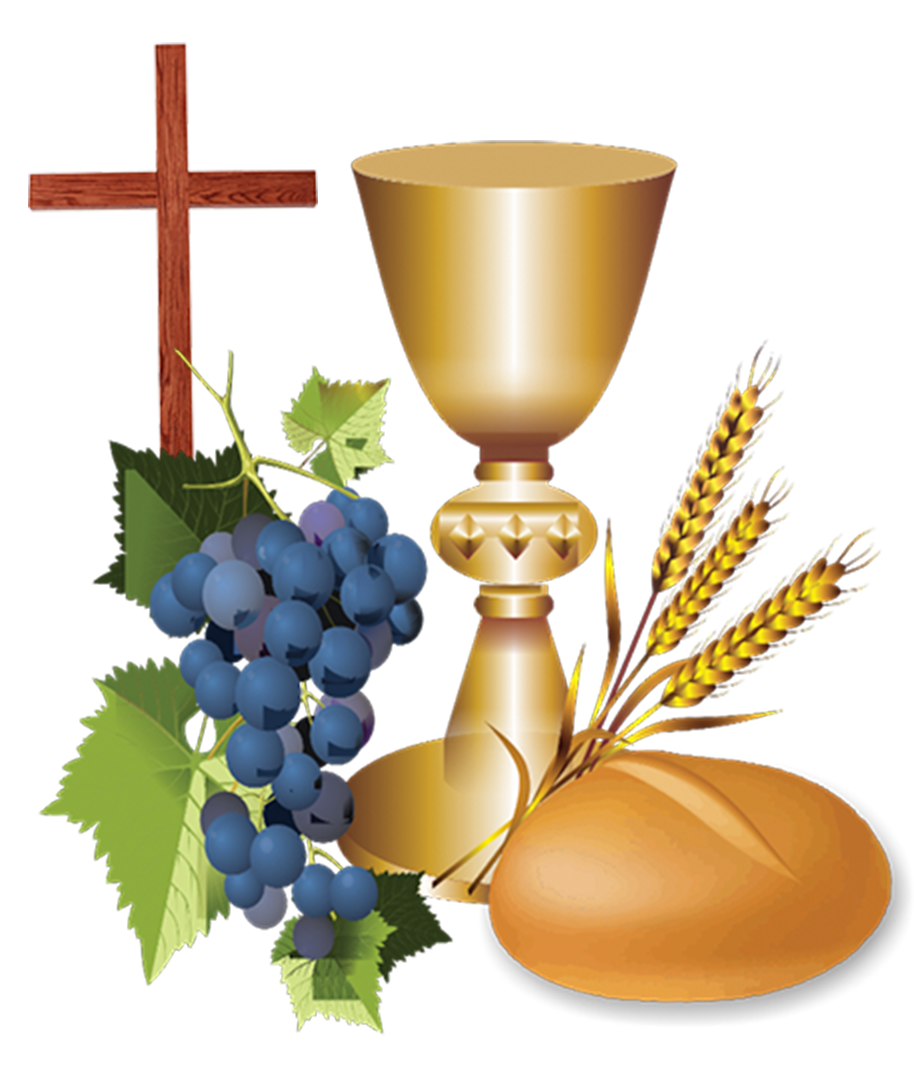 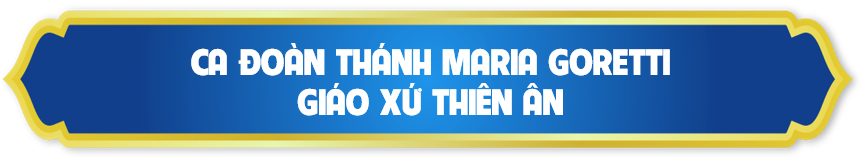 Tk1: Tựa làn trầm hương thơm bay về Thiên đàng. Nguyện tình yêu Chúa thánh hóa cho lễ dâng …
… Đây bánh thơm hồng, đây chén rượu nồng. Làm thành lễ vật dâng về Cha chí nhân.
Đk: Chúc tụng Ngài là Chúa Tể càn khôn. Đã rộng tình nuôi sống con từng ngày …
… Chúc tụng Ngài là Chúa khắp mọi nơi. Chúc tụng Ngài mãi đến muôn muôn đời.
Tk2: Một niềm thành tâm xin dâng trọn xác hồn. Nguyện từng ngày tháng Chúa thắp nên niềm tin …
… Cho ước mơ hồng, đẹp lứa tuổi xuân cuộc đời mai ngày xin Ngài thương đỡ nâng.
Đk: Chúc tụng Ngài là Chúa Tể càn khôn. Đã rộng tình nuôi sống con từng ngày …
… Chúc tụng Ngài là Chúa khắp mọi nơi. Chúc tụng Ngài mãi đến muôn muôn đời.
Tk3: Hòa lời trầm ca cao bay về chín tầng. Ngợi mừng Danh Chúa đã khấng ban hồng ân …
… Muôn tiếng tơ đàn, giọng hát nhịp nhàng làm thành lễ vật dâng về Cha chí nhân.
Đk: Chúc tụng Ngài là Chúa Tể càn khôn. Đã rộng tình nuôi sống con từng ngày …
… Chúc tụng Ngài là Chúa khắp mọi nơi. Chúc tụng Ngài mãi đến muôn muôn đời.
Xin cộng đoàn lưu ý:
Để việc lên rước lễ được nghiêm trang, xin cộng đoàn hãy lần lượt theo thứ tự từng hàng ghế từ trên xuống dưới.
KINH NĂM THÁNH 2025
Kính Mời Cộng Đoàn Đọc 
KINH NĂM THÁNH
Lạy Cha trên trời/ Xin cho ơn đức tin mà Cha ban tặng chúng con/ trong Chúa Giêsu Kitô Con Cha/ và Anh của chúng con/
cùng ngọn lửa đức ái được thắp lên trong tâm hồn chúng con bởi Chúa Thánh Thần/
khơi dậy trong chúng con niềm hy vọng hồng phúc/ hướng về Nước Cha trị đến/ Xin ân sủng Cha biến đổi chúng con/
thành những người miệt mài vun trồng hạt giống Tin Mừng/ Ước gì những hạt giống ấy/
biến đổi từ bên trong nhân loại và toàn thể vũ trụ này/ trong khi vững lòng mong đợi trời mới đất mới/
lúc mà quyền lực Sự Dữ sẽ bị đánh bại/ và vinh quang Cha sẽ chiếu sáng muôn đời/
Xin cho ân sủng của Năm Thánh này/ khơi dậy trong chúng con/ là Những Người Lữ Hành Hy Vọng/
niềm khao khát kho tàng ở trên trời/ đồng thời cũng làm lan tỏa trên khắp thế giới/
niềm vui và sự bình an của Đấng Cứu Chuộc chúng con/
Xin tôn vinh và ngợi khen Cha là Thiên Chúa chúng con/ Cha đáng chúc tụng mãi muôn đời. Amen.
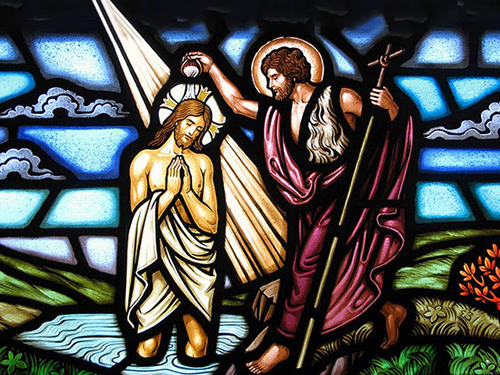 CHÚA NHẬT
LỄ CHÚA GIÊSU 
CHỊU PHÉP RỬA
PHÚT THINH LẶNG
Ca Kết Lễ
Cho Nước Trời Mai Sau
Nguyễn Duy
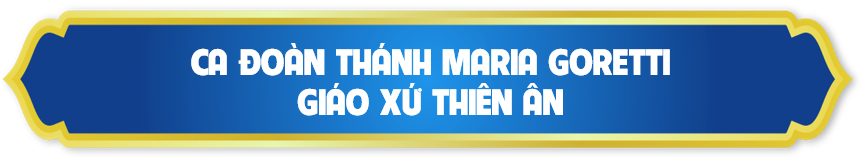 Đk: Trái đất này nơi con người náu thân. Thế gian này con đường dẫn lên trời …
… Kiếp sống này ta xây dựng thế giới. Để dọn đường cho Nước Trời mai sau.
Tk: Chúa cho ta niềm vui sống bên muôn người. Chúa cho ta cuộc sống dẫn lối lên trời …
… Mừng vui đi lo chi ngày mai sẽ tới. Hãy vững tâm trời xanh đang đón chờ ta.
Đk: Trái đất này nơi con người náu thân. Thế gian này con đường dẫn lên trời …
… Kiếp sống này ta xây dựng thế giới. Để dọn đường cho Nước Trời mai sau.